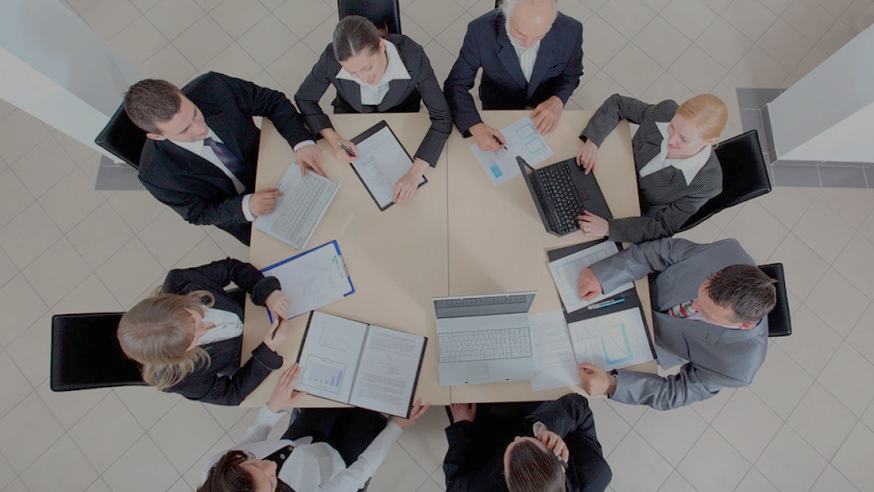 Poslovni sastanak
prof. Budrak Aleksandra
Poslovni sastanak
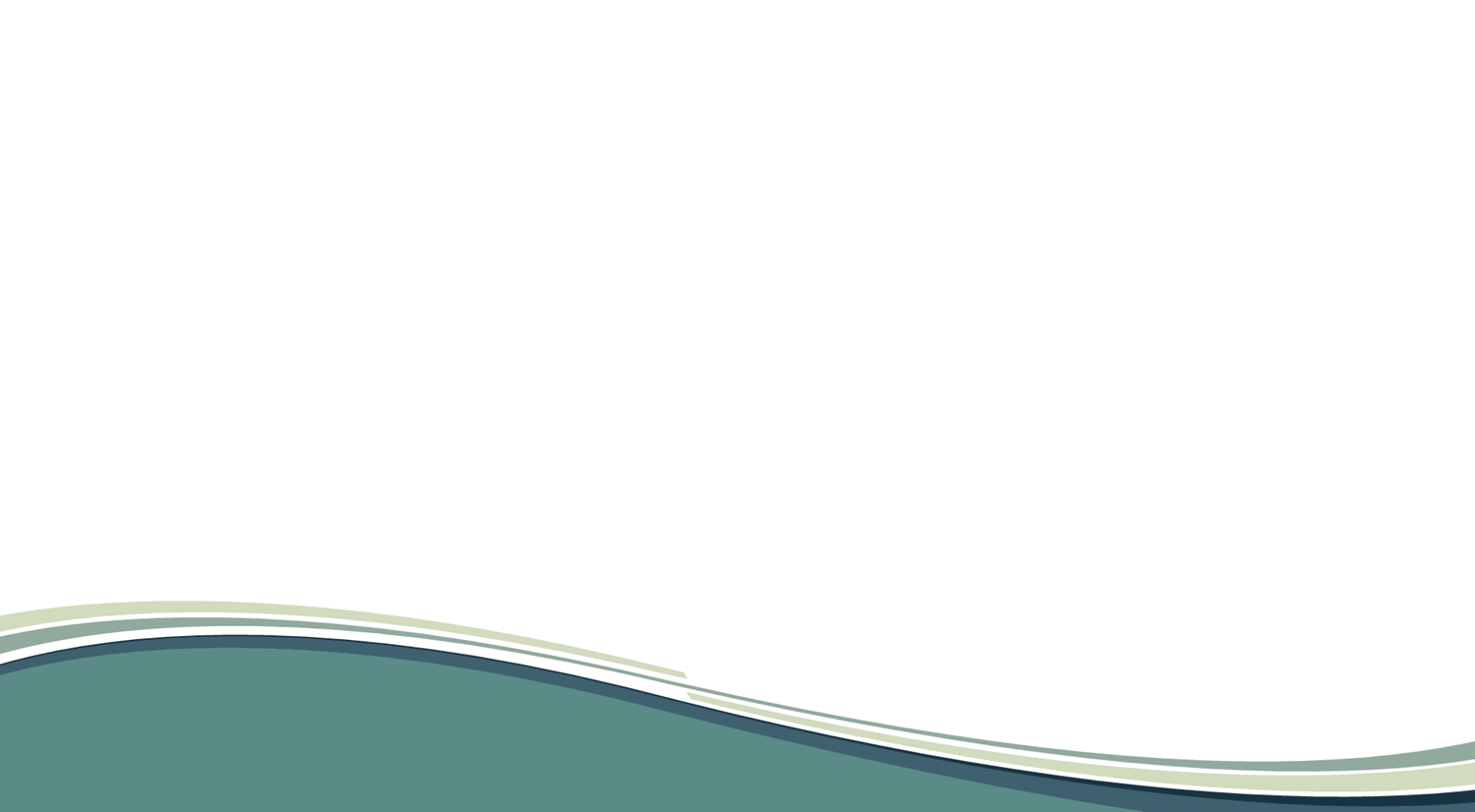 Sastanci unutar preduzeca su jedan od najčešćih oblika razmjene informacija, prikupljanja predloga i planiranja budućih akcija.
Podrazumijevaju dvoje, troje ili više ljudi koji razgovaraju o konkretnom poslu, eventualnom problemu ili potencijalnim mogućnostima.
Vještina pripremanja i vođenja sastanaka neophodna je u poslovnom svijetu.
Vrste poslovnog sastanka
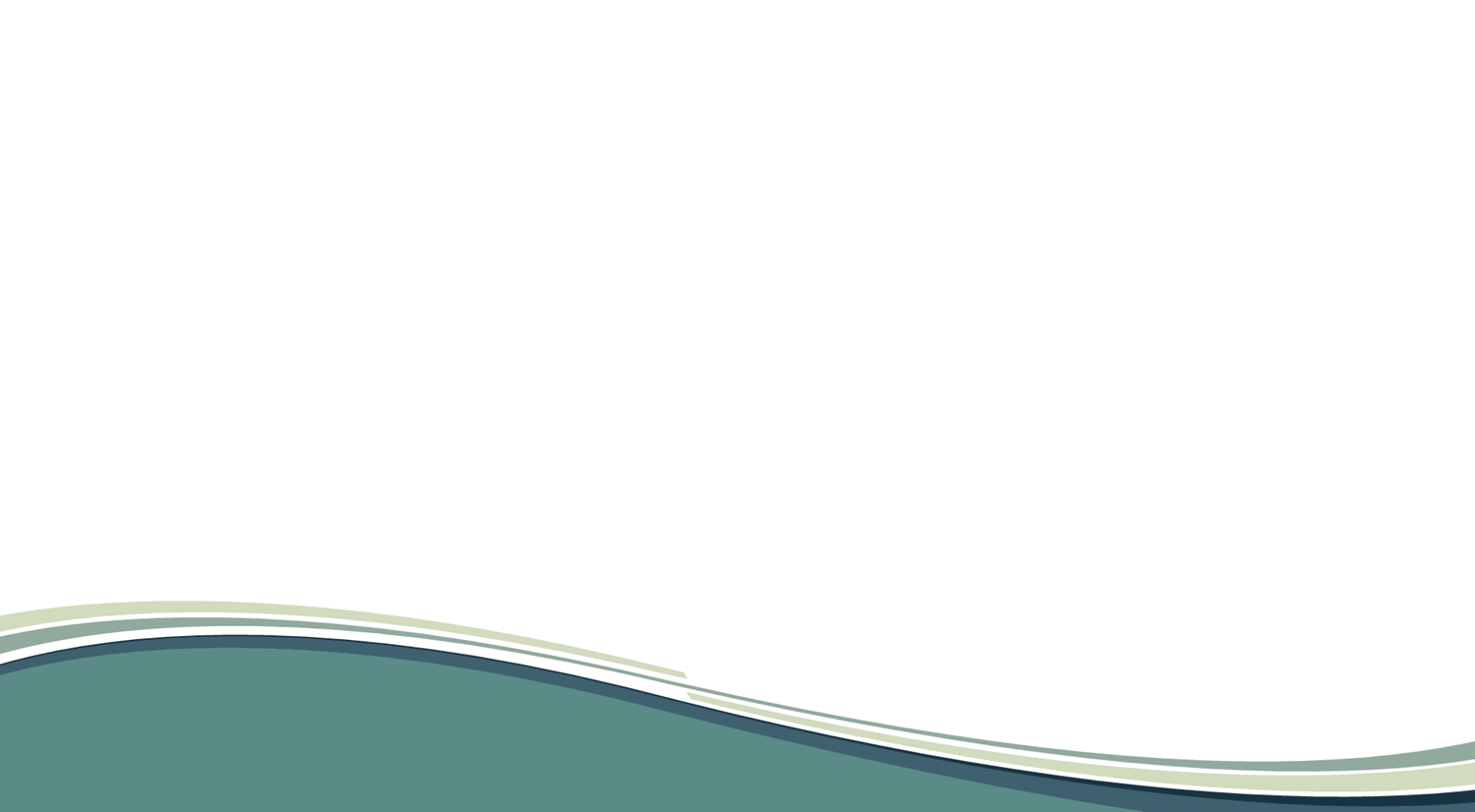 Formalni - održavaju se redovno sa određenim razlogom i odvijaju se po prethodno utvrđenoj šemi

Neformalni - koriste se za razmatranje konkretnog problema i nemaju strogo propisana pravila
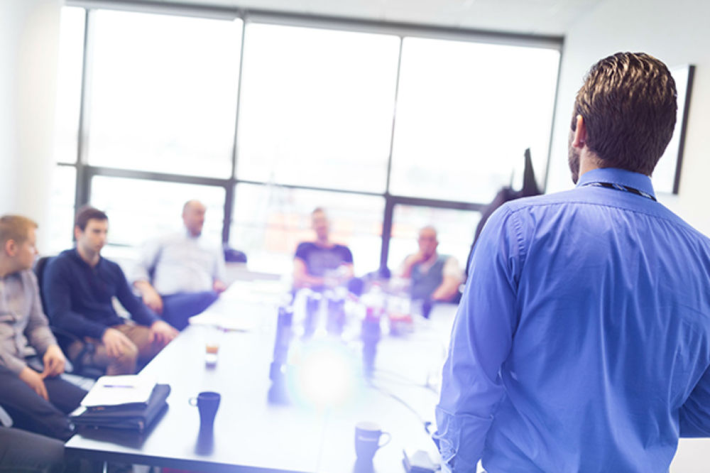 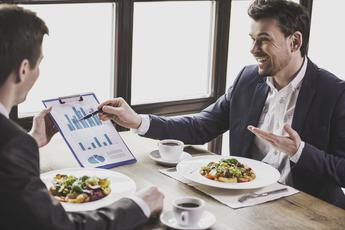 Cilj poslovnog sastanka
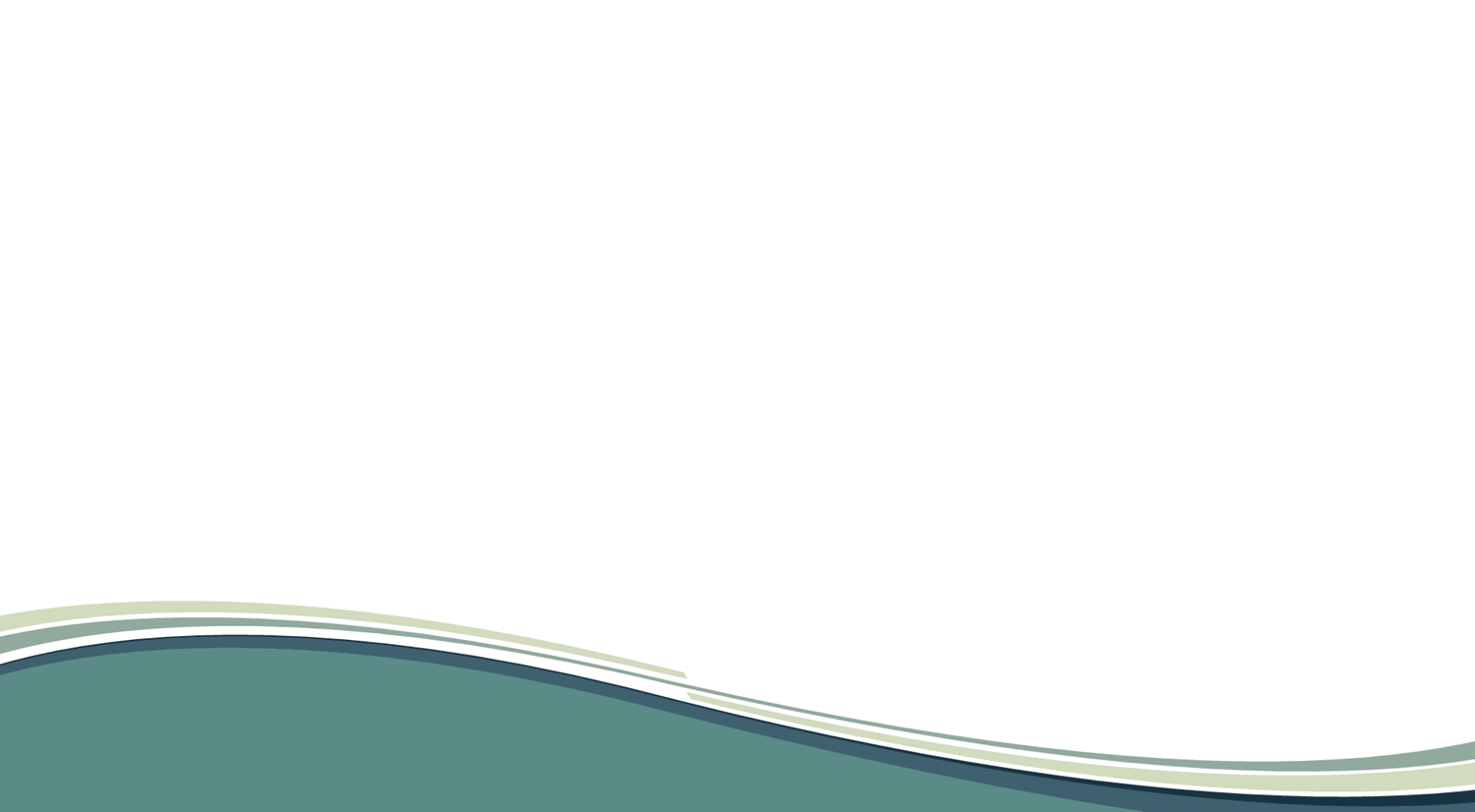 ,,Ako znate što želite,na pola ste puta do tamo.”
Najčešći ciljevi su :
-donošenje odluka
-prikupljanje novih ideja
-sagledavanje potencijalnih mogućnosti
-rješavanje problema
-razmjena informacija
-saopštavanje odluke grupi ljudi
-uspostavljanje poslovne saradnje
-stvaranje osjećaja pripadnosti i lojalnosti preduzeću
-afirmisanje menadžera
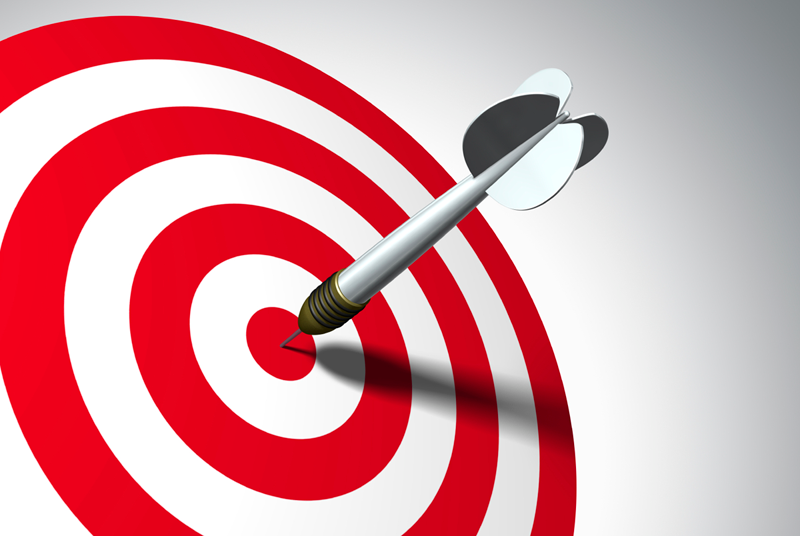 Agenda
Agenda je sadržaj sastanka tj. teme koje će biti razmatrane. 
*zadatak organizatora 
- svi učesnici treba da dobiju agendu 
*zadatak učesnika 
– treba da pročitaju agendu, da bi znali koliki se angažman očekuje od njih
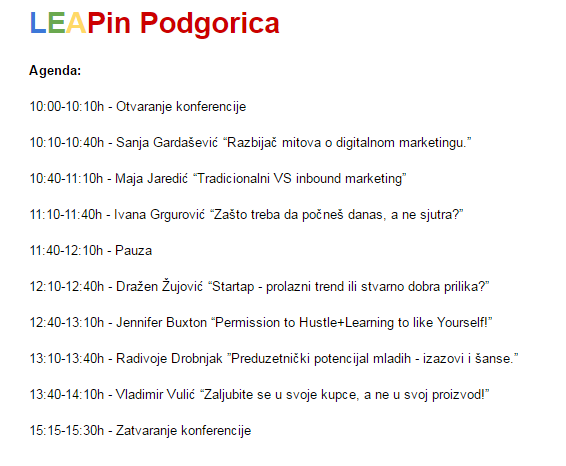 Priprema sastanka
Razrada agende i samog sastanka
Administrativni dio pripreme:
   -mjesto i vrijeme održavanja sastanka
   -pozvati učesnike(nekoliko dana prije) i poslati im agendu i potrebne kopije materijala
   -pripremiti tehničku opremu i prostor
   -obezbijediti zapisnike sa prethodnih sastanaka
   -osvježavajuća pića
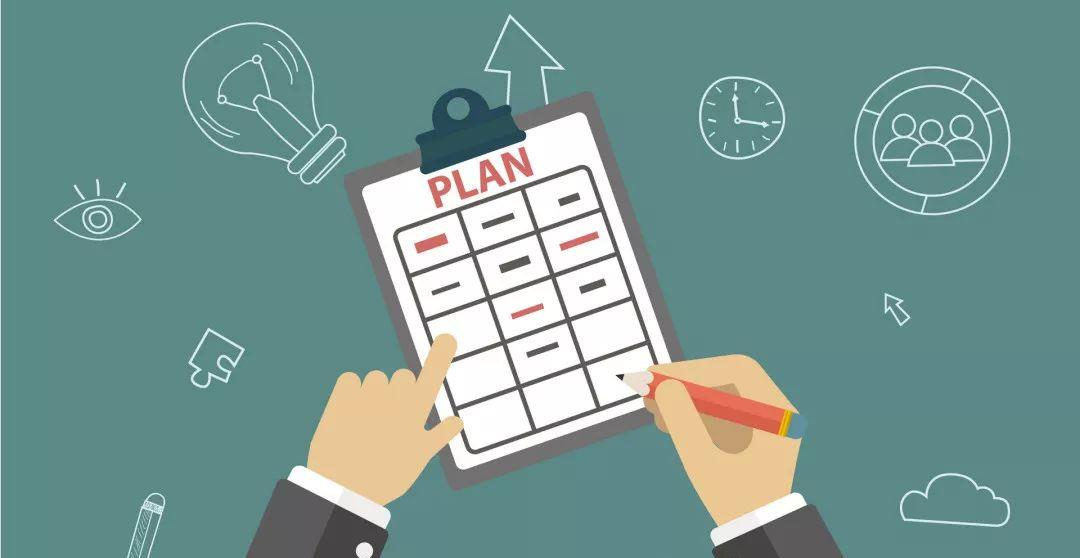 Vrijeme
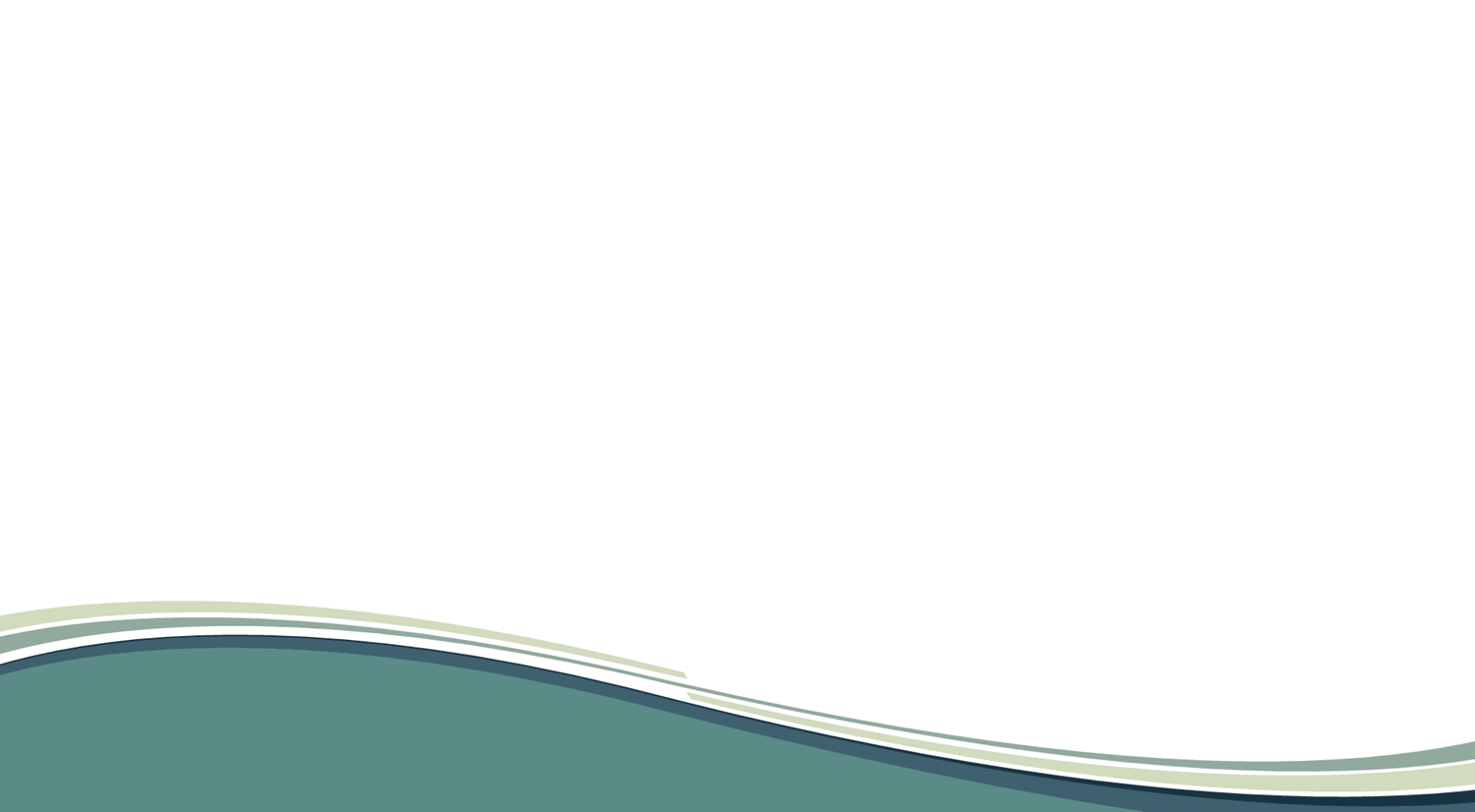 Poštovanje vremena je od izuzetne važnosti. Pokazuje profesionalni pristup i ukazuje na sposobnost da se ovlada rokovima većih projekata
Fokus
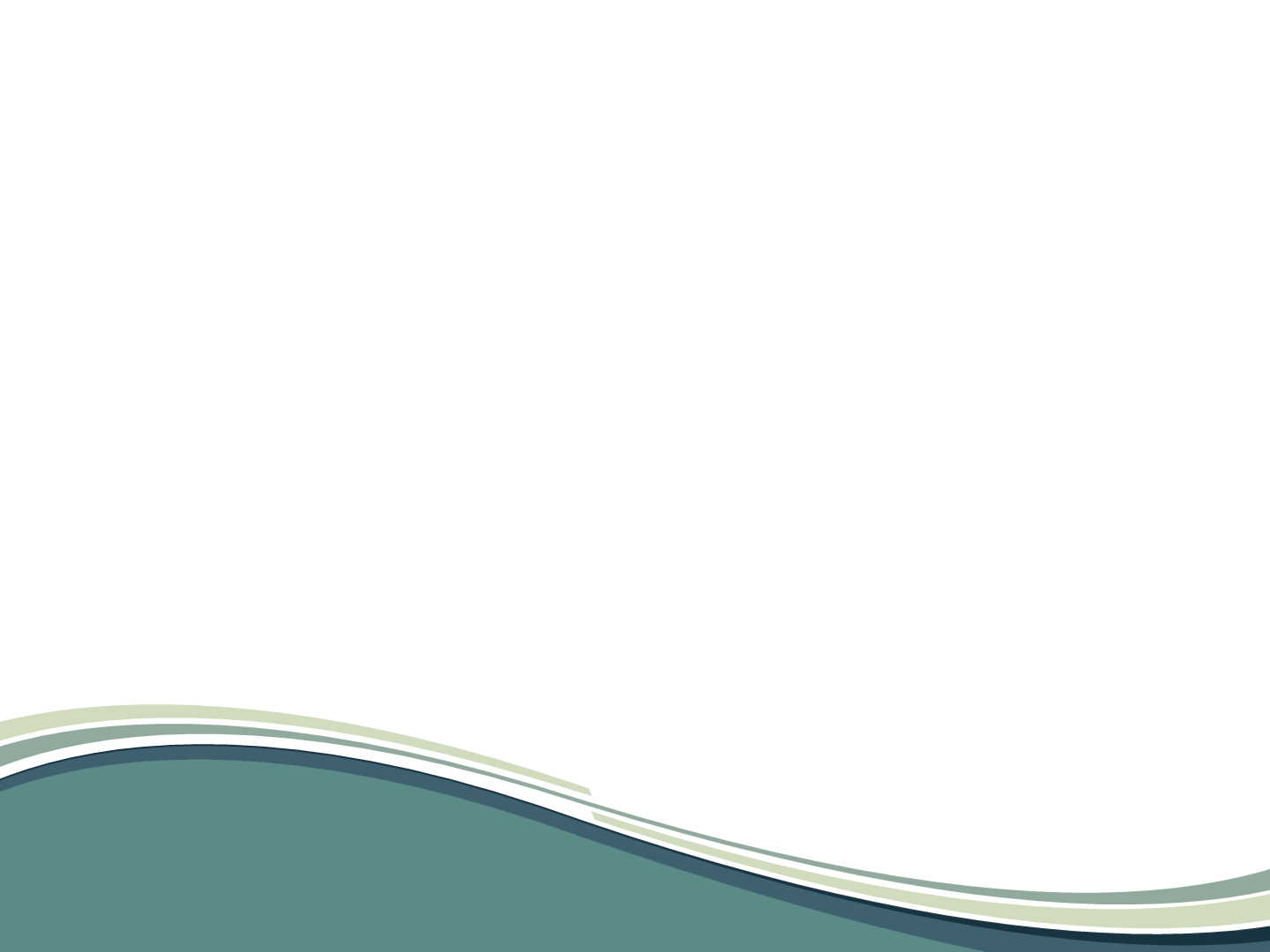 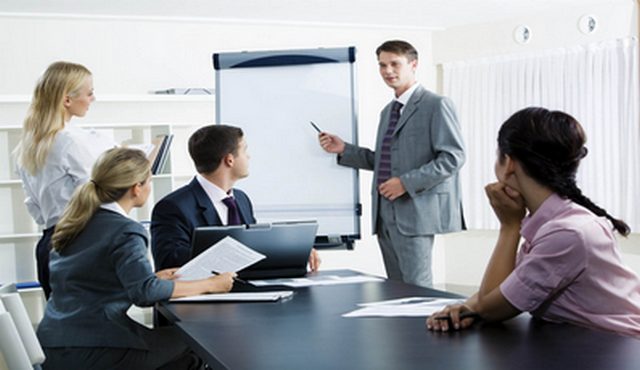 Pridržavajte se agende nikako ne dozvoliti da sastanak preraste u diskusiju
Upravljanje
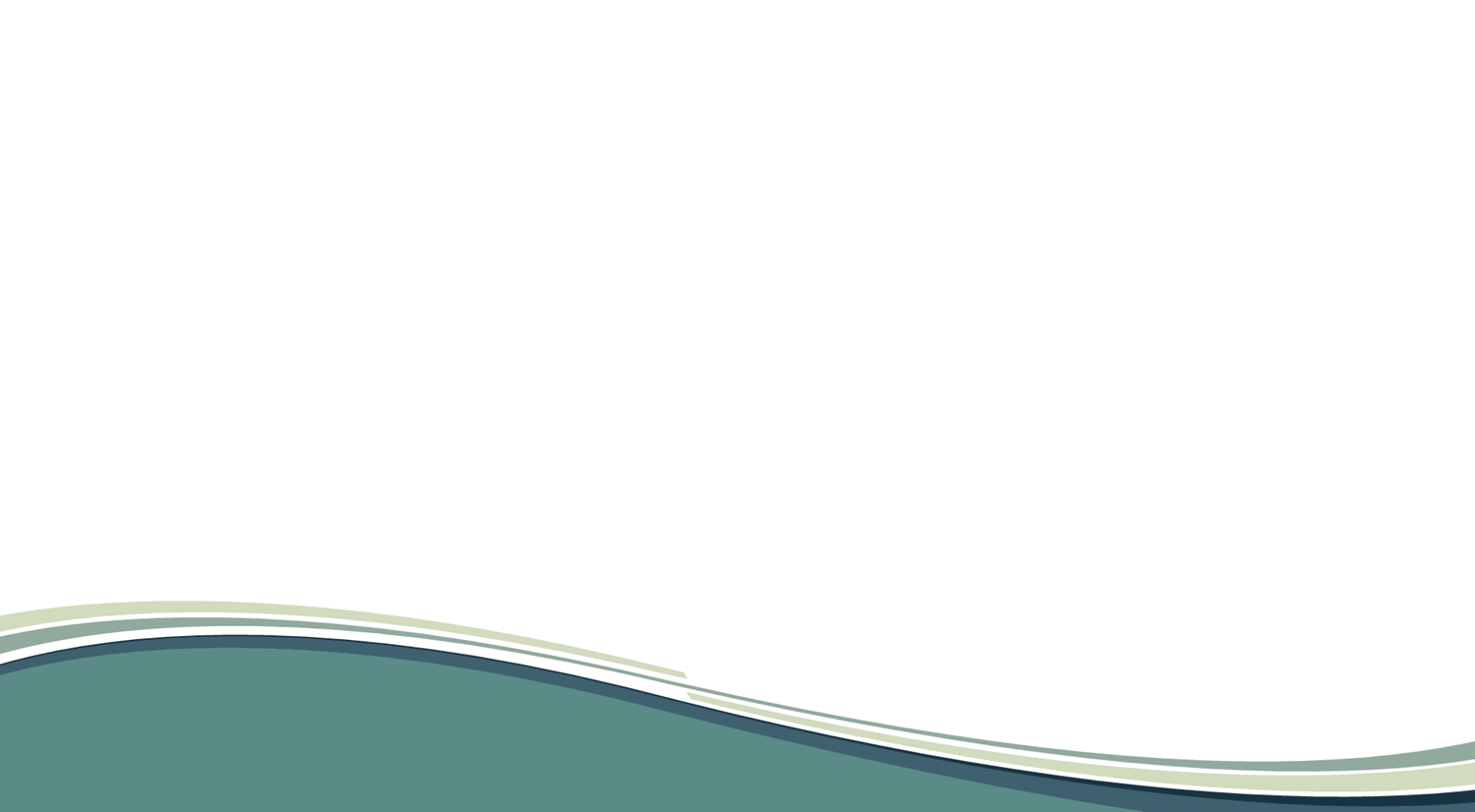 *Sastanak mora imati  vođu.

Na manjim sastancima  (do 5 učesnika) jedan od učesnika može i voditi sastanak
Veći sastanak je poželjno da vodi facilitator
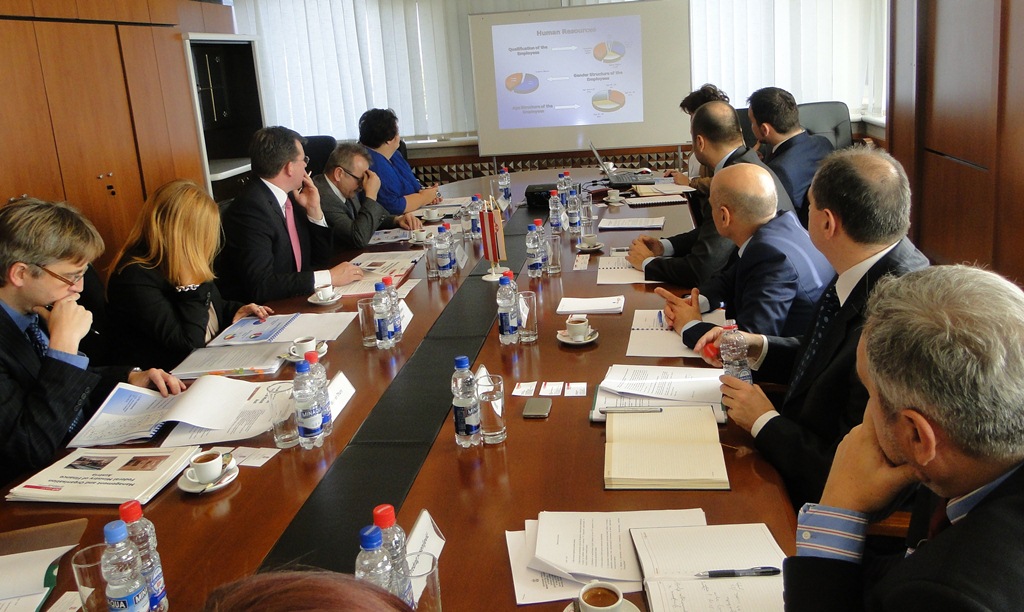 Teorija ili praksa?
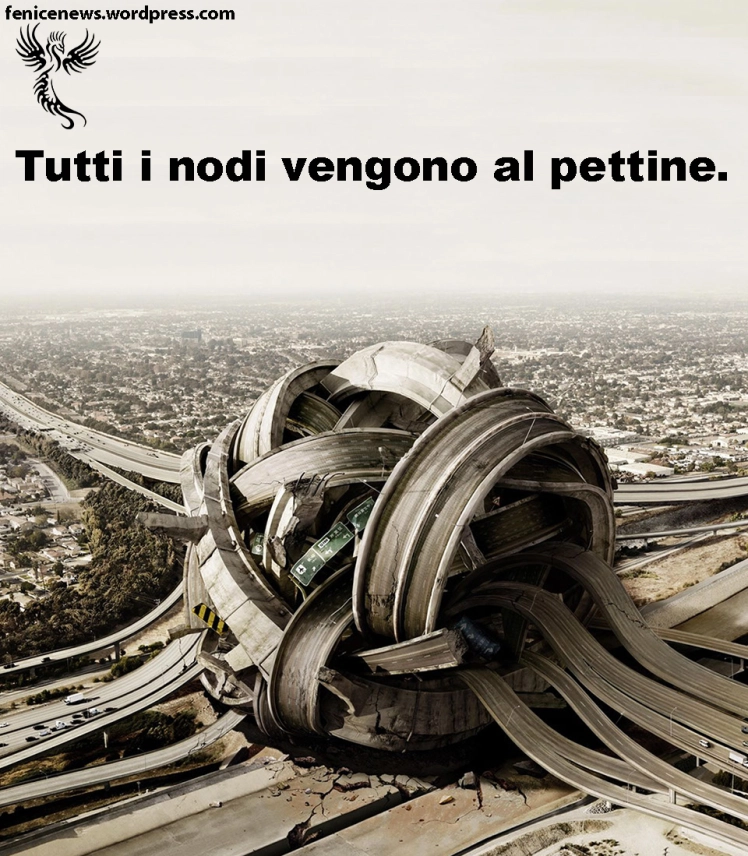 Tok sastanka
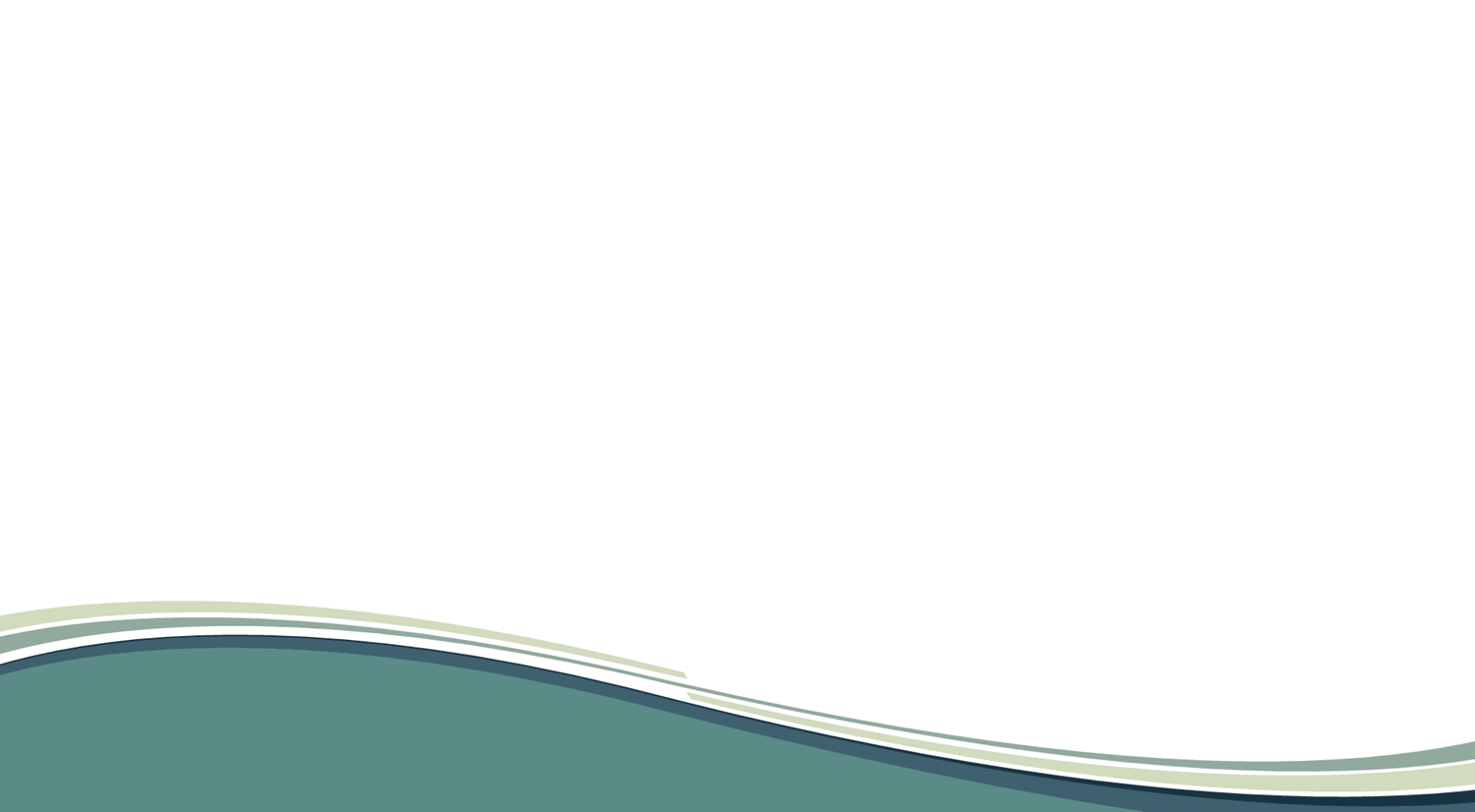 -Utvrditi ko je prisutan 
    -Ponoviti dnevni red i pročitati zaključke sa prethodnog sastanka
    -Uvodna riječ  
    -Rasprava po tačkama dnevnog reda, donošenje zaključaka, imenovanje izvršilaca određenih poslova i određivanje rokova
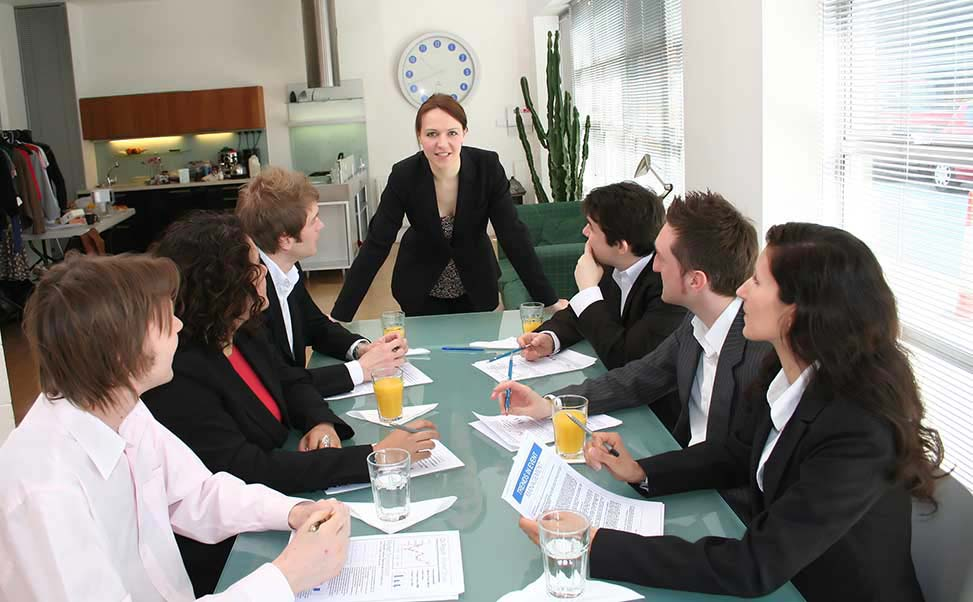 Završetak sastanka
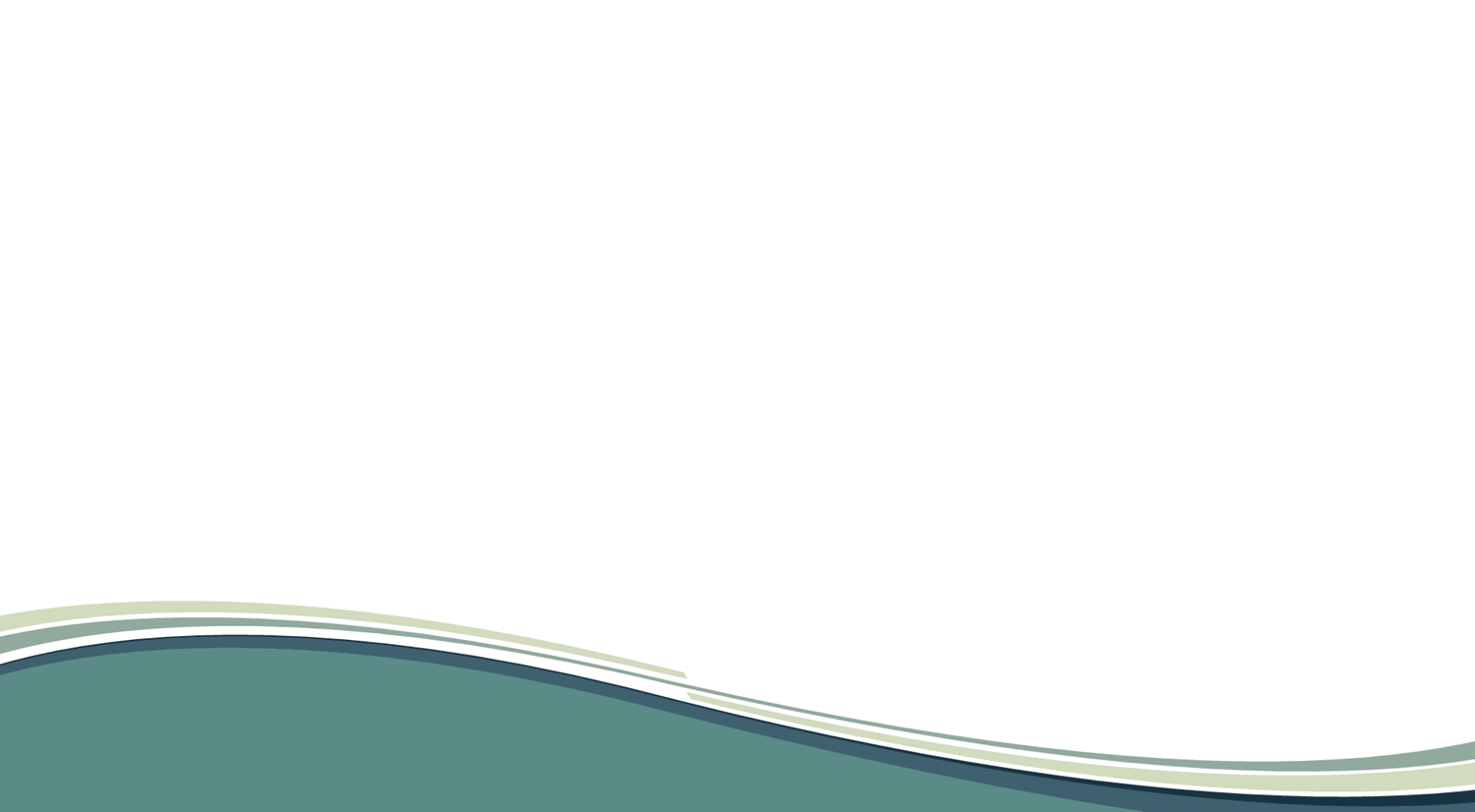 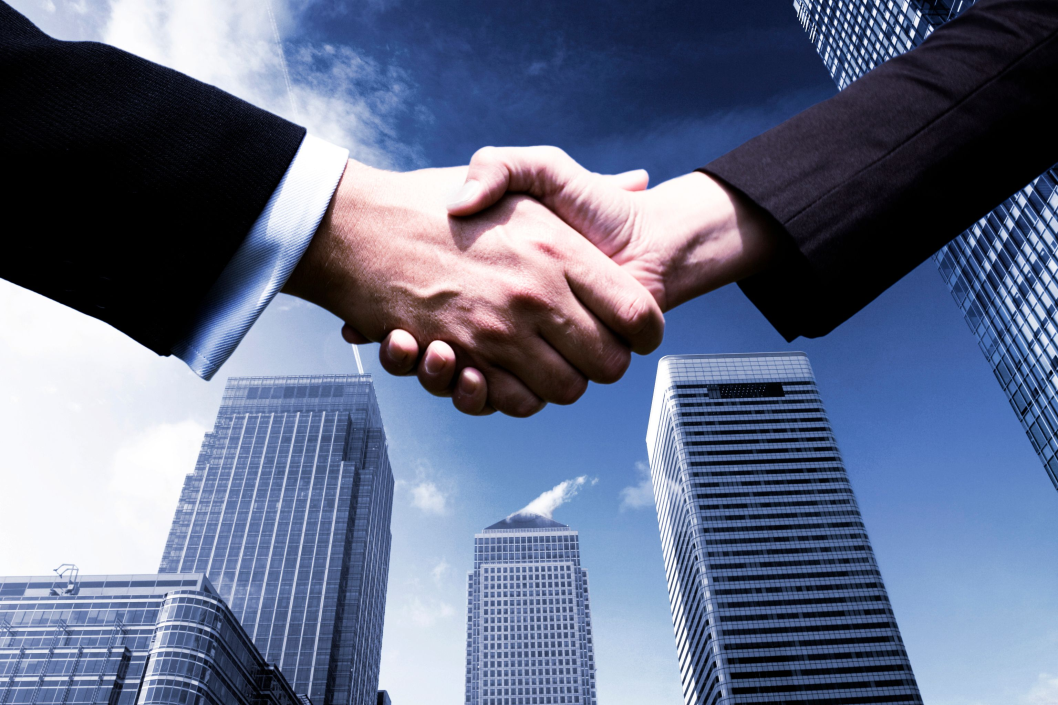 Poštovati unaprijed određeno vrijeme i još jednom ponoviti bitno tj. ko koju obavezu i u kom roku treba završiti.

Tokom sastanka se vodi zapisnik
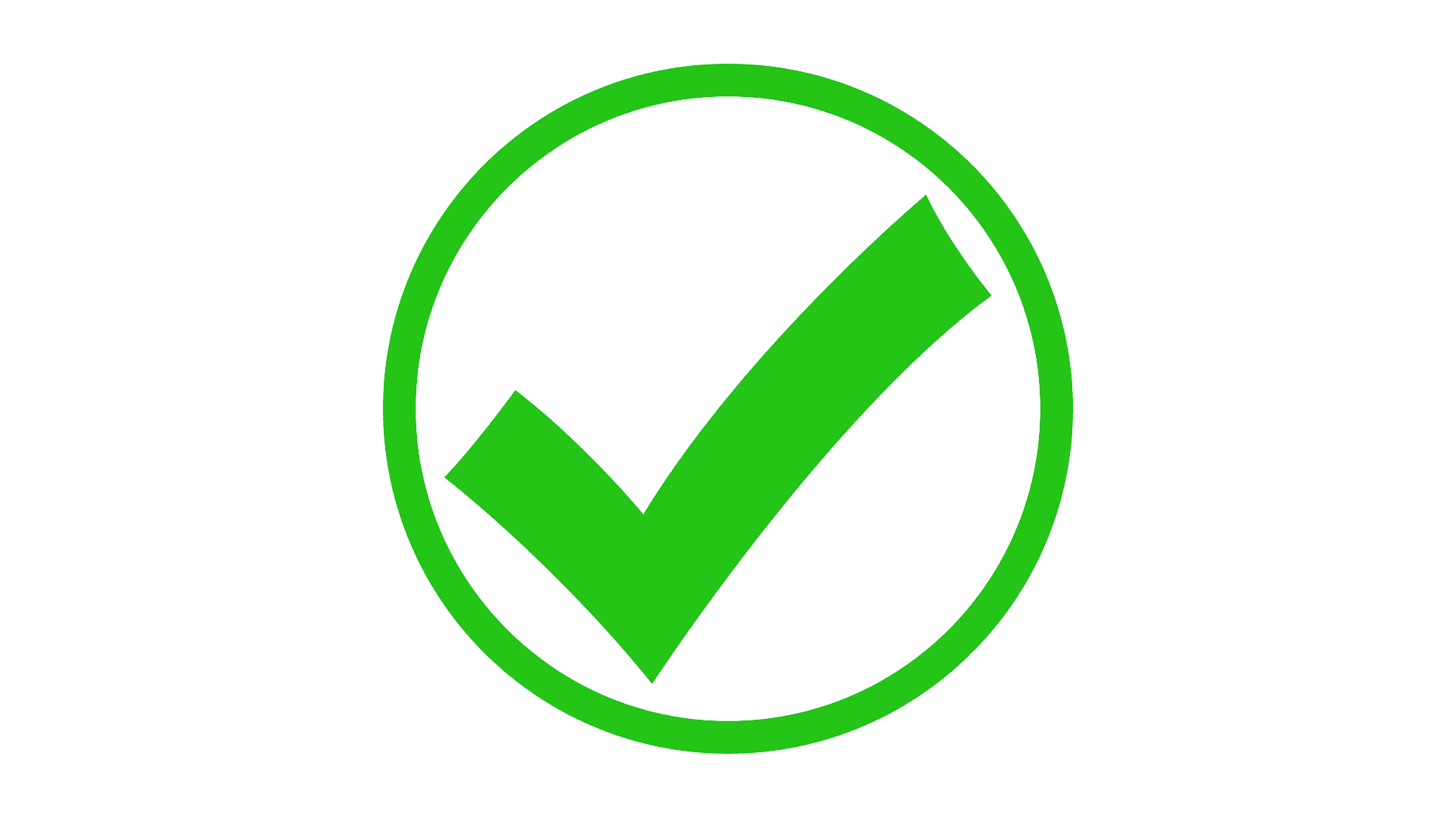 Ponašanje na sastanku
Koncentrišite se na sagovornika, slušajte ga tokom razgovora, gledajte ga u oči dok sa njim razgovarate i sjedite tako da ga možete vidjeti i čuti.

- Oslovljavajte ga po prezimenu  gospodine X jer tako iskazujete poštovanje prema sagovorniku.

-   Ne zaboraviti zlatne riječi:  molim, oprostite, izvolite i hvala.

-   Ponudite kompromisno rješenje ili predložite glasanje.

-   Uvijek dočekujete i ispraćate sagovornike sa osmjehom.

- Na kraju poslovnog sastanka otpratite gosta do vrata, a veoma važne goste do                                                                       izlaza.
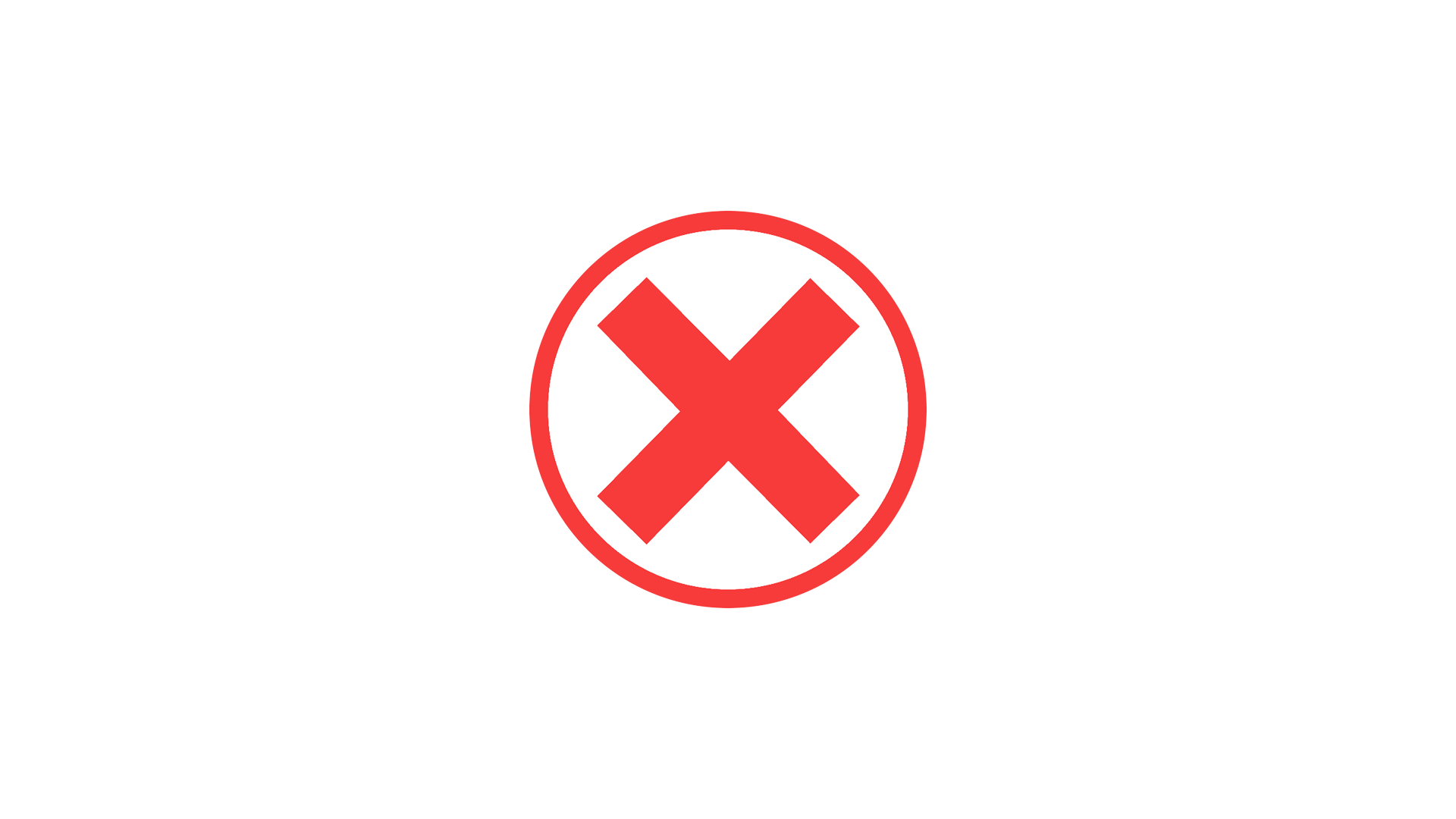 -   Kasnite na sastanak i ne upućujete izvinjenje za kašnjenje.
-   Ne gledate sagovornika dok vam se obraća.
-   Oslovljavate sagovornika sa ti.
-   Žvaćete žvakaću gumu.
-   Razgovarate sa osobom koja sjedi do vas dok neko ima riječ.
-   Prekidate druge dok govore.
-   Pričate mobilnim telefonom i šaljete SMS-ove.
-   Ismijavate druge dok govore.
-   Pokazujete ljutnju, nervozu, dosadu.
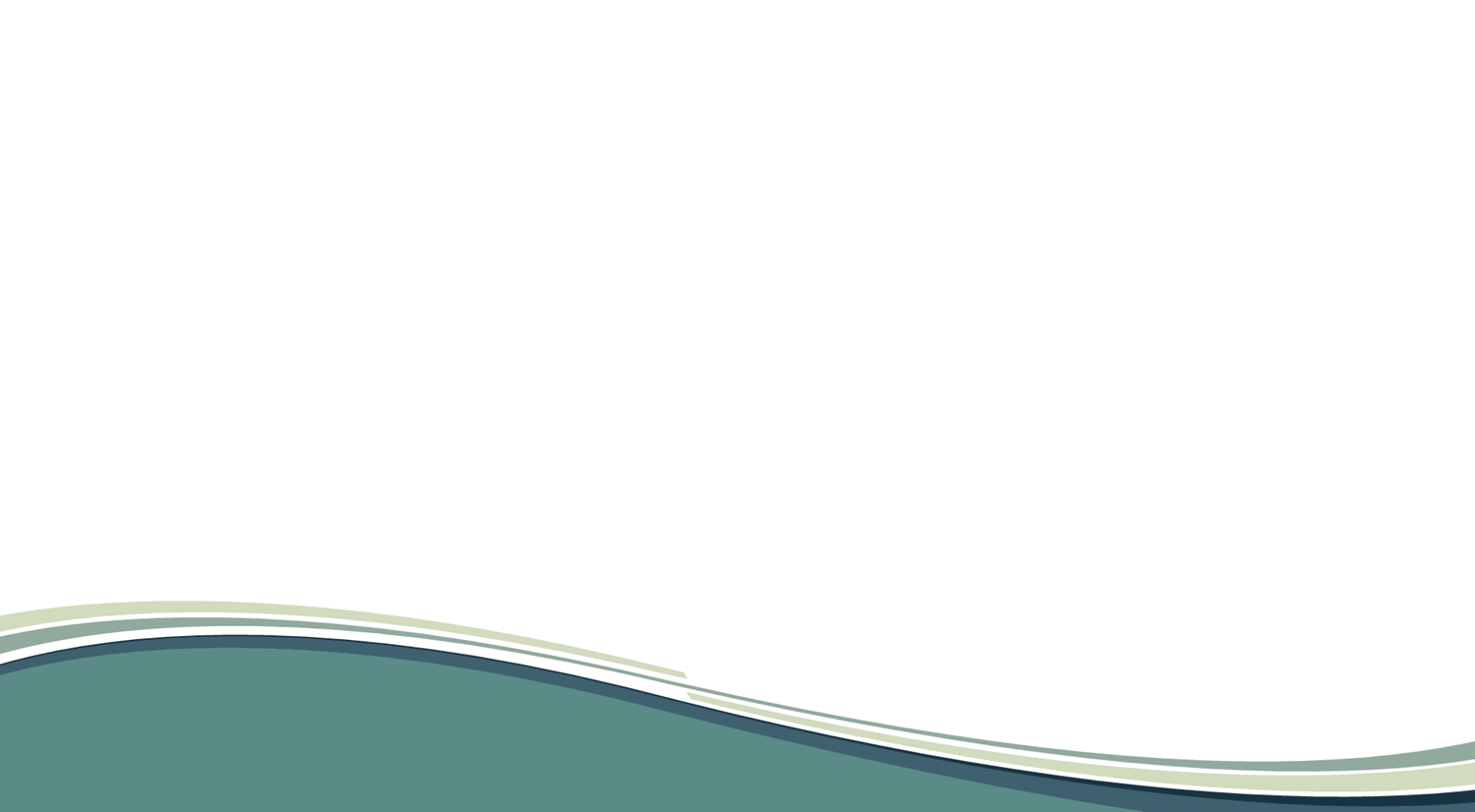 Vježba br.1
Potrebno je da napravite plan za pripremu poslovnog sastanka (radni list 20 na sajtu škole).
Savjet: najbolje je da svi članovi grupe prvo zajednički definišu šta im je sve potrebno za organizaciju poslovnog sastanka, a onda da podijelite poslove unutar grupe kako bi svako bio zadužen za  određenu aktivnost
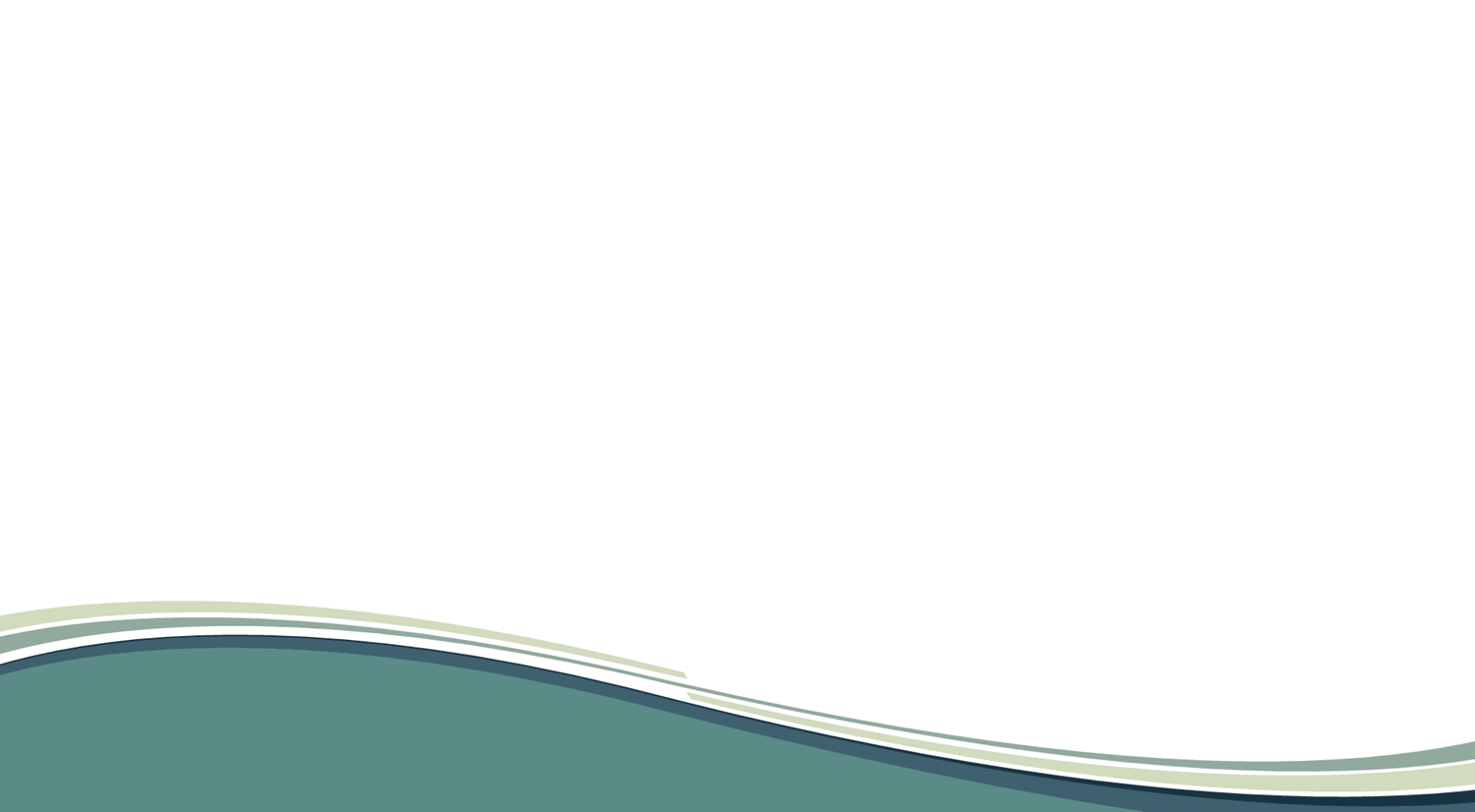 Vježba br.2
Potrebno je da sastavite poziv za učešće na poslovni sastanak.
Primjer poziva na poslovni sastanak imate na sajtu škole